GPGPU labor XIII.
Folyadék szimuláció
Kezdeti teendők
Tantárgy honlapja, Folyadék szimuláció
A labor kiindulási alapjának letöltése (lab13_base.zip), kitömörítés a GPGPU\Labs könyvtárba
Sebesség vektormező létrehozása
Main.cpp, globális:
int inputVelocityBuffer = 0;
cl_mem velocityBuffer[2]; 
InitSimulation():
// simulation
  velocityBuffer[0] = clCreateBuffer(context,
				 CL_MEM_READ_WRITE, 
				sizeof(cl_float2) * gridResolution * gridResolution, 
				NULL,  NULL);
  velocityBuffer[1] = clCreateBuffer(context,
                                       CL_MEM_READ_WRITE,
                                        sizeof(cl_float2) * gridResolution * gridResolution,
                                        NULL, NULL); 
...
// visualization kernels
 visualizationVelocityKernel = createKernel(simulationProgram, "visualizationVelocity");
Reset
Globális:
cl_kernel resetSimulationKernel;
initSimulation()
resetSimulationKernel = createKernel(simulationProgram, "resetSimulation");
keyUp():
case 'r':    
   resetSimulation();    
break;
Reset
void resetSimulation()
{
  CL_SAFE_CALL( clSetKernelArg(resetSimulationKernel, 0, sizeof(int), &gridResolution) );
  CL_SAFE_CALL( clSetKernelArg(resetSimulationKernel, 1, sizeof(cl_mem), &velocityBuffer[inputVelocityBuffer]) );
 CL_SAFE_CALL( clEnqueueNDRangeKernel(commands, resetSimulationKernel,				       2, NULL, problemSize, NULL,				       0, NULL, NULL) );
  clFinish(commands);
}
Programs.cl
__kernel
void resetSimulation(const int gridResolution,
                                      __global float2* velocityBuffer)
{
  int2 id = (int2)(get_global_id(0), get_global_id(1));

  if( id.x < gridResolution && id.y < gridResolution){
    velocityBuffer[id.x + id.y * gridResolution] = (float2)(0.0f);
  }
}
Kezdeti reset
initSimulation()
{
…
resetSimulation();
}
Jelenítsük meg!
Globális:
cl_kernel visualizationVelocityKernel;
visualizationStep():
CL_SAFE_CALL( clSetKernelArg(visualizationVelocityKernel, 0, sizeof(int), &width) ); 
CL_SAFE_CALL( clSetKernelArg(visualizationVelocityKernel, 1, sizeof(int), &height) );
 CL_SAFE_CALL( clSetKernelArg(visualizationVelocityKernel, 2, sizeof(cl_mem),
                              &visualizationBufferGPU) ); 
CL_SAFE_CALL( clSetKernelArg(visualizationVelocityKernel, 3, sizeof(int), &gridResolution) );
CL_SAFE_CALL( clSetKernelArg(visualizationVelocityKernel, 4, sizeof(cl_mem),
                             &velocityBuffer[inputVelocityBuffer]) ); 
CL_SAFE_CALL( clEnqueueNDRangeKernel(commands, visualizationVelocityKernel,					 2, NULL, visualizationSize, NULL, 0, NULL, NULL) ); 
clFinish(commands);

//...
//drawing
Programs.cl
// TODO
// MAP velocityBuffer TO visualizationBuffer
//     visualizationBuffer[x,y] := (1.0 + velocity) / 2.0
__kernel
void visualizationVelocity(const int width, const int height, __global float4* visualizationBuffer,
			   const int gridResolution, __global float2* velocityBuffer){
  int2 id = (int2)(get_global_id(0), get_global_id(1));

  if( id.x < width && id.y < height){
    // TODO
  }
}
Próba
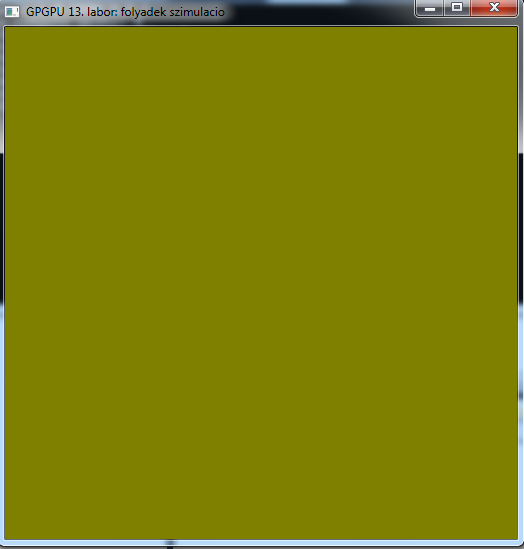 Erő hozzáadása
void addForce(int x, int y, cl_float2 force){ 
 float fx = (float)x / width;
 float fy = (float)y / height;
   CL_SAFE_CALL( clSetKernelArg(addForceKernel, 0, sizeof(float), &fx) ); 
   CL_SAFE_CALL( clSetKernelArg(addForceKernel, 1, sizeof(float), &fy) ); 
   CL_SAFE_CALL( clSetKernelArg(addForceKernel, 2, sizeof(cl_float2), &force)) ;
   CL_SAFE_CALL( clSetKernelArg(addForceKernel, 3, sizeof(int), &gridResolution) ); 
   CL_SAFE_CALL( clSetKernelArg(addForceKernel, 4, sizeof(cl_mem),                    
                             &velocityBuffer[inputVelocityBuffer]) );
   CL_SAFE_CALL( clEnqueueNDRangeKernel(commands, addForceKernel,2, NULL, 
                                                                               problemSize, NULL, 0, NULL, NULL) );
  clFinish(commands);
}
Erő hozzáadása
Gloabális.
cl_kernel addForceKernel;
initSimulation()
// simulation kernels
 addForceKernel = createKernel(simulationProgram, "addForce");
Programs.cl
// TODO
//
// Add force to velocityBuffer
// Add matter to densityBuffer
//
// Example:
//  dx := global_id(0) / gridResolution - x
//  dy := global_id(1) / gridResolution - y
//  radius := 0.001
//  c := e^(-(dx^2 + dy^2) / radius) * dt
//
//  velocityBuffer[x,y] += c * force
//  densityBuffer[x,y]  += c * density
__kernel
void addForce(const float x, const float y, const float2 force,
	      const int gridResolution, __global float2* velocityBuffer,
	      const float4 density, __global float4* densityBuffer){
  int2 id = (int2)(get_global_id(0), get_global_id(1));

  // TODO
}
Próba
Advekció
Global:
cl_kernel advectionKernel;
initSimulation():
advectionKernel = createKernel(simulationProgram, "advection"); 
simulationStep():
simulateAdvection();
Advekció
void simulateAdvection()
{ 
  CL_SAFE_CALL( clSetKernelArg(advectionKernel, 0, sizeof(int), &gridResolution) );
  CL_SAFE_CALL( clSetKernelArg(advectionKernel, 1, sizeof(cl_mem), &velocityBuffer[inputVelocityBuffer]) );
  CL_SAFE_CALL( clSetKernelArg(advectionKernel, 2, sizeof(cl_mem), &velocityBuffer[(inputVelocityBuffer + 1) % 2]) );
  CL_SAFE_CALL( clEnqueueNDRangeKernel(commands, advectionKernel, 2, NULL, problemSize, NULL, 0, NULL, NULL) );
  clFinish(commands); 
 inputVelocityBuffer = (inputVelocityBuffer + 1) % 2;
}
Programs.cl
// TODO
//
// Inner parts:
//  velocity := inputVelocityBuffer[x,y]
//  p := id.xy - velocity.xy * dt
//  outputVelocity[x,y] = getBil(p, gridResolution, inputVelocityBuffer)
//
// Border:
//  outputVelocity = -inputVelocity (nearest neighbour)
__kernel
void advection(const int gridResolution,
	       __global float2* inputVelocityBuffer,
	       __global float2* outputVelocityBuffer){
  int2 id = (int2)(get_global_id(0), get_global_id(1));

  // TODO
}
Próba
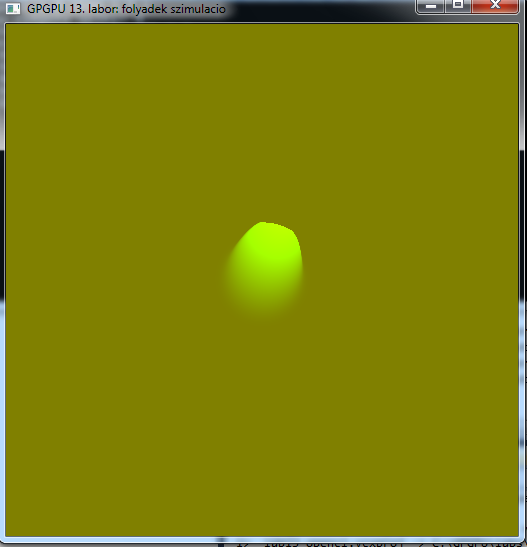 Diffúzió
void simulateDiffusion(){
  for(int i = 0; i < 10; ++i){
    CL_SAFE_CALL( clSetKernelArg(diffusionKernel, 0, sizeof(int), &gridResolution) );
    CL_SAFE_CALL( clSetKernelArg(diffusionKernel, 1, sizeof(cl_mem), &velocityBuffer[inputVelocityBuffer]) );
    CL_SAFE_CALL( clSetKernelArg(diffusionKernel, 2, sizeof(cl_mem), &velocityBuffer[(inputVelocityBuffer + 1) % 2]) );

    CL_SAFE_CALL( clEnqueueNDRangeKernel(cl.cqueue(), diffusionKernel,
					 2, NULL, problemSize, NULL,
					 0, NULL, NULL) );
    clFinish(cl.cqueue());

    inputVelocityBuffer = (inputVelocityBuffer + 1) % 2;
  }
}
Diffúzió
// TODO
//
// Inner parts:
//  alpha := 1.0 / (viscousity * dt)
//  beta := 1.0 / (4.0 + alpha)
//
//  vL := inputVelocityBuffer[x - 1, y]
//  vR := inputVelocityBuffer[x + 1, y]
//  vB := inputVelocityBuffer[x, y - 1]
//  vT := inputVelocityBuffer[x, y + 1]
//
//  velocity := inputVelocityBuffer[x,y]
//
//  outputVelocityBuffer[x,y] := (vL + vR + vB + vT + alpha * velocity) * beta
// 
// Border:
//  outputVelocityBuffer[x,y] := inputVelocityBuffer[x,y]
__kernel
void diffusion(const int gridResolution,
       __global float2* inputVelocityBuffer,
       __global float2* outputVelocityBuffer){
  int2 id = (int2)(get_global_id(0), get_global_id(1));
  
  // TODO
}
Divergencia, nyomás, projekció
Global:
int inputPressureBuffer = 0;
cl_mem pressureBuffer[2];
cl_mem divergenceBuffer; 

cl_kernel divergenceKernel;
cl_kernel pressureJacobiKernel;
cl_kernel projectionKernel; 
initSimulation():
pressureBuffer[0] = clCreateBuffer(context, CL_MEM_READ_WRITE, sizeof(float) * gridResolution * gridResolution, NULL, NULL);
pressureBuffer[1] = clCreateBuffer(context, CL_MEM_READ_WRITE, sizeof(float) * gridResolution * gridResolution, NULL, NULL);
divergenceBuffer = clCreateBuffer(context, CL_MEM_READ_WRITE, sizeof(float) * gridResolution * gridResolution, NULL, NULL);
divergenceKernel = createKernel(simulationProgram, "divergence");
pressureJacobiKernel = createKernel(simulationProgram, "pressureJacobi");
projectionKernel = createKernel(simulationProgram, "projection");
Nyomás-reset
resetSimulation():
CL_SAFE_CALL( clSetKernelArg(resetSimulationKernel, 2, sizeof(cl_mem), &pressureBuffer[inputPressureBuffer]) );
Reset kernel:
void resetSimulation(const int gridResolution,
     __global float2* velocityBuffer,
     __global float* pressureBuffer)
{
   ...
   pressureBuffer[id.x + id.y * gridResolution] = 0.0f;
   ...
nyomás - reset
void resetPressure(){  
CL_SAFE_CALL( clSetKernelArg(resetSimulationKernel, 0, sizeof(int), &gridResolution) ); 
 CL_SAFE_CALL( clSetKernelArg(resetSimulationKernel, 1, sizeof(cl_mem), &velocityBuffer[(inputVelocityBuffer+1)%2]) );  
CL_SAFE_CALL( clSetKernelArg(resetSimulationKernel, 2, sizeof(cl_mem), &pressureBuffer[inputPressureBuffer]) );  
CL_SAFE_CALL( clEnqueueNDRangeKernel(commands, resetSimulationKernel, 2, NULL,problemSize, NULL,0, NULL, NULL) );  
clFinish(commands);
}
Projekció
void simulationStep()
   {
      simulateAdvection(); 
      projection(); 
	}
Projekció- divergencia
void projection(){
  CL_SAFE_CALL( clSetKernelArg(divergenceKernel, 0, sizeof(int), &gridResolution) );
  CL_SAFE_CALL( clSetKernelArg(divergenceKernel, 1, sizeof(cl_mem), &velocityBuffer[inputVelocityBuffer]) );
  CL_SAFE_CALL( clSetKernelArg(divergenceKernel, 2, sizeof(cl_mem), &divergenceBuffer) );

  CL_SAFE_CALL( clEnqueueNDRangeKernel(commands, divergenceKernel,
       2, NULL, problemSize, NULL,
       0, NULL, NULL) );
  clFinish(commands);

  resetPressure();
...
Projekció- Jacobi iteráció
for(int i = 0; i < 10; ++i){
    CL_SAFE_CALL( clSetKernelArg(pressureJacobiKernel, 0, sizeof(int), &gridResolution) );
    CL_SAFE_CALL( clSetKernelArg(pressureJacobiKernel, 1, sizeof(cl_mem), &pressureBuffer[inputPressureBuffer]) );
    CL_SAFE_CALL( clSetKernelArg(pressureJacobiKernel, 2, sizeof(cl_mem), &pressureBuffer[(inputPressureBuffer + 1) % 2]) );
    CL_SAFE_CALL( clSetKernelArg(pressureJacobiKernel, 3, sizeof(cl_mem), &divergenceBuffer) );

    CL_SAFE_CALL( clEnqueueNDRangeKernel(commands, pressureJacobiKernel,
 2, NULL, problemSize, NULL,
 0, NULL, NULL) );
    clFinish(commands);

    inputPressureBuffer = (inputPressureBuffer + 1) % 2;
  }
...
Projekció
CL_SAFE_CALL( clSetKernelArg(projectionKernel, 0, sizeof(int), &gridResolution) );
  CL_SAFE_CALL( clSetKernelArg(projectionKernel, 1, sizeof(cl_mem), &velocityBuffer[inputVelocityBuffer]) );
  CL_SAFE_CALL( clSetKernelArg(projectionKernel, 2, sizeof(cl_mem), &pressureBuffer[inputPressureBuffer]) );
  CL_SAFE_CALL( clSetKernelArg(projectionKernel, 3, sizeof(cl_mem), &velocityBuffer[(inputVelocityBuffer + 1) % 2]) );

  CL_SAFE_CALL( clEnqueueNDRangeKernel(commands, projectionKernel,
       2, NULL, problemSize, NULL,
       0, NULL, NULL) );
  clFinish(commands);

  inputVelocityBuffer = (inputVelocityBuffer + 1) % 2;
}
Programs.cl
// TODO
//
// Inner parts:
//  vL := velocityBuffer[x - 1, y]
//  vR := velocityBuffer[x + 1, y]
//  vB := velocityBuffer[x, y - 1]
//  vT := velocityBuffer[x, y + 1]
//  divergenceBuffer[x,y] := 0.5 * ((vR.x - vL.x) + (vT.y - vB.y))
//
// Border:
//  divergenceBuffer[x,y] := 0.0

__kernel
void divergence(const int gridResolution, __global float2* velocityBuffer,
		__global float* divergenceBuffer){
  int2 id = (int2)(get_global_id(0), get_global_id(1));

 // TODO
}
Programs.cl
// TODO
//
// Inner parts:
//	alpha := -1.0
//	beta  := 0.25
//	vL := inputPressureBuffer[x - 1, y]
//	vR := inputPressureBuffer[x + 1, y]
//	vB := inputPressureBuffer[x, y - 1]
//	vT := inputPressureBuffer[x, y + 1]
//	divergence := divergenceBuffer[x,y]
//
//	ouputPressure := (vL + vR + vB + vT + divergence * alpha) * beta
//
// Border:
//  ouputPressure[x,y] = inputPressureBuffer (nearest neighbour)
__kernel
void pressureJacobi(const int gridResolution,
		    __global float* inputPressureBuffer,
		    __global float* outputPressureBuffer,
		    __global float* divergenceBuffer){
  int2 id = (int2)(get_global_id(0), get_global_id(1));

  // TODO
}
Programs.cl
// TODO
//
// Inner parts:
//  pL := pressureBuffer[x - 1, y]
//  pR := pressureBuffer[x + 1, y]
//  pB := pressureBuffer[x, y - 1]
//  pT := pressureBuffer[x, y + 1]
//  velocity := inputVelocityBuffer[x,y]
//
//  outputVelocity[x,y] = velocity - (pR - pL, pT - pB)
//
// Border:
//  outputVelocity = -inputVelocity (nearest neighbour)
__kernel
void projection(const int gridResolution,
		__global float2* inputVelocityBuffer,
		__global float* pressureBuffer,
		__global float2* outputVelocityBuffer){
  int2 id = (int2)(get_global_id(0), get_global_id(1));

  // TODO
}
Próba
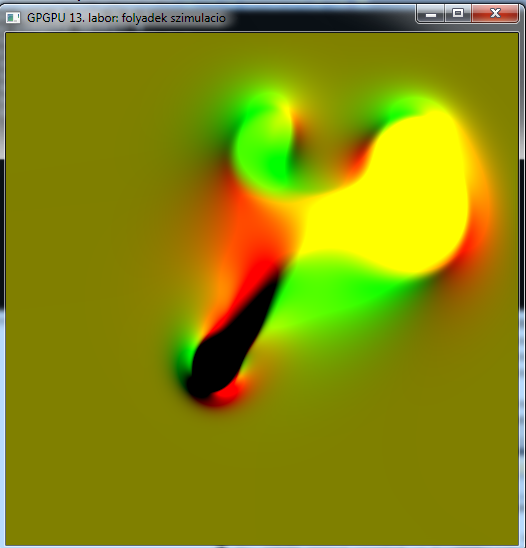 Denzitás
Globális
int inputDensityBuffer = 0;
cl_mem densityBuffer[2];
cl_float4 densityColor = {1,0,1,1};  
cl_kernel advectionDensityKernel; 
cl_kernel visualizationDensityKernel; 
initSimulation()
 densityBuffer[0] = clCreateBuffer(context, CL_MEM_READ_WRITE, sizeof(cl_float4) * gridResolution * gridResolution, NULL, NULL);  
densityBuffer[1] = clCreateBuffer(context, CL_MEM_READ_WRITE, sizeof(cl_float4) * gridResolution * gridResolution, NULL, NULL); 
advectionDensityKernel = createKernel(simulationProgram, "advectionDensity"); 
 visualizationDensityKernel = createKernel(simulationProgram, "visualizationDensity");
Reset
resetSimulation()
 CL_SAFE_CALL( clSetKernelArg(resetSimulationKernel, 3, sizeof(cl_mem), &densityBuffer[inputDensityBuffer]) );
resetPressure():
CL_SAFE_CALL( clSetKernelArg(resetSimulationKernel, 3, sizeof(cl_mem), &densityBuffer[(inputDensityBuffer+1)%2]) );
Reset kernel:
...
__global float4* densityBuffer
...
densityBuffer[id.x + id.y * gridResolution] = (float4)(0.0f);
Anyag hozzáadása
void addForce(int x, int y, cl_float2 force):
...
 CL_SAFE_CALL( clSetKernelArg(addForceKernel, 5, sizeof(cl_float4), &densityColor) ); 
CL_SAFE_CALL( clSetKernelArg(addForceKernel, 6, sizeof(cl_mem), &densityBuffer[inputDensityBuffer]) ); 
addForce kernel:
const float4 density, __global float4* densityBuffer
...
densityBuffer[id.x + id.y * gridResolution] += c * density;
Denzitás advekció
simulation Step():
projection()
simulateDensityAdvection(); 
void simulateDensityAdvection()
{  
   CL_SAFE_CALL( clSetKernelArg(advectionDensityKernel, 0, sizeof(int), &gridResolution) );
  CL_SAFE_CALL( clSetKernelArg(advectionDensityKernel, 1, sizeof(cl_mem), &velocityBuffer[inputVelocityBuffer]) );
  CL_SAFE_CALL( clSetKernelArg(advectionDensityKernel, 2, sizeof(cl_mem), &densityBuffer[inputDensityBuffer]) );
  CL_SAFE_CALL( clSetKernelArg(advectionDensityKernel, 3, sizeof(cl_mem), &densityBuffer[(inputDensityBuffer + 1) % 2]) );
  CL_SAFE_CALL( clEnqueueNDRangeKernel(commands, advectionDensityKernel,				  2, NULL, problemSize, NULL, 0, NULL, NULL) );
  clFinish(commands); 
  inputDensityBuffer = (inputDensityBuffer + 1) % 2;
}
Programs.cl
// TODO
//
// Inner parts:
//  velocity := velocityBuffer[x,y]
//  p := id.xy - velocity.xy * dt
//  outputDensityBuffer[x,y] := getBil4(p, gridResolution, inputDensityBuffer)
__kernel
void advectionDensity(const int gridResolution,
		      __global float2* velocityBuffer,
		      __global float4* inputDensityBuffer,
		      __global float4* outputDensityBuffer){
  int2 id = (int2)(get_global_id(0), get_global_id(1));

  // TODO
}
megjelenítés
void visualizationStep(){
switch(visualizationMethod){
  case 0:
    CL_SAFE_CALL( clSetKernelArg(visualizationDensityKernel, 0, sizeof(int), &width) );
    CL_SAFE_CALL( clSetKernelArg(visualizationDensityKernel, 1, sizeof(int), &height) );
    CL_SAFE_CALL( clSetKernelArg(visualizationDensityKernel, 2, sizeof(cl_mem), &visualizationBufferGPU) );
    CL_SAFE_CALL( clSetKernelArg(visualizationDensityKernel, 3, sizeof(int), &gridResolution) );
    CL_SAFE_CALL( clSetKernelArg(visualizationDensityKernel, 4, sizeof(cl_mem), &densityBuffer[inputDensityBuffer]) );
    CL_SAFE_CALL( clEnqueueNDRangeKernel(commands, visualizationDensityKernel,
 2, NULL, visualizationSize, NULL,
 0, NULL, NULL) );
    break;

  case 1: 
CL_SAFE_CALL( clSetKernelArg(visualizationVelocityKernel, 0, sizeof(int), &width) );
    CL_SAFE_CALL( clSetKernelArg(visualizationVelocityKernel, 1, sizeof(int), &height) );
    CL_SAFE_CALL( clSetKernelArg(visualizationVelocityKernel, 2, sizeof(cl_mem), &visualizationBufferGPU) );
    CL_SAFE_CALL( clSetKernelArg(visualizationVelocityKernel, 3, sizeof(int), &gridResolution) );
    CL_SAFE_CALL( clSetKernelArg(visualizationVelocityKernel, 4, sizeof(cl_mem), &velocityBuffer[inputVelocityBuffer]) );
    CL_SAFE_CALL( clEnqueueNDRangeKernel(commands, visualizationVelocityKernel,
 2, NULL, visualizationSize, NULL,
 0, NULL, NULL) );
break;
}
clFinish(commands);…
megjelenítés
void keyUp(unsigned char key, int x, int y){
  ...
  case 'd':
    visualizationMethod = 0;
    break;
  case 'v':
    visualizationMethod = 1;
    break;
Programs.cl
// TODO
// MAP densityBuffer TO visualizationBuffer
//     visualizationBuffer[x,y] := density
__kernel
void visualizationDensity(const int width, const int height, __global float4* visualizationBuffer,
			  const int gridResolution, __global float4* densityBuffer){
  int2 id = (int2)(get_global_id(0), get_global_id(1));

  if( id.x < width && id.y < height){
    // TODO
  }
}
Próba
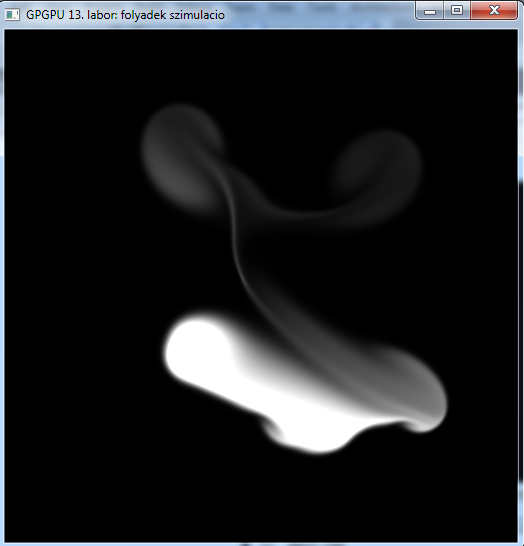 Önálló feladat
1,2,3,4  stb. gombokra más-más színű anyagot adjunk hozzá
Ne a középpontban, hanem az egér aktuális pozíciójában adjuk hozzá az erőt és az anyagot
(Megjeleníthetjük a nyomást, divergenciát is)
Sebesség diffúzió
Jacobi iteráció
A kernel hasonlít a nyomás számításánál használt Jacobi iterációs kernelre, csak a paraméterek mások (lásd elméleti anyag)
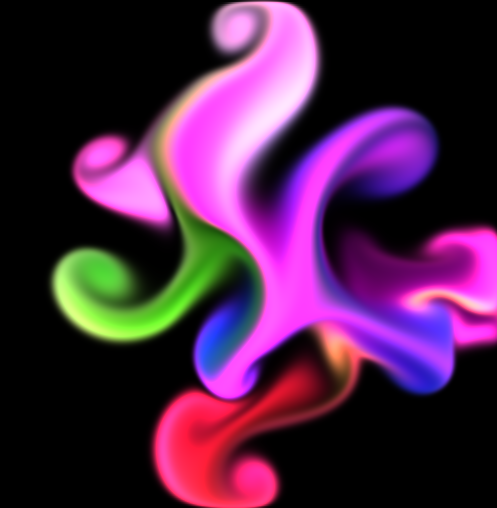 Vorticity
Global:
cl_mem vorticityBuffer; 
cl_kernel vorticityKernel;
cl_kernel addVorticityForceKernel; 
initSimulation():
vorticityBuffer = clCreateBuffer(context, CL_MEM_READ_WRITE, sizeof(float) * gridResolution * gridResolution, NULL, NULL);
vorticityKernel = createKernel(simulationProgram, "vorticity");
  addVorticityForceKernel = createKernel(simulationProgram, "addVorticity"); 
simulationStep():
simulateVorticity(); 
 projection();
Vorticity
void simulateVorticity()
{
  CL_SAFE_CALL( clSetKernelArg(vorticityKernel, 0, sizeof(int), &gridResolution) ); 
  CL_SAFE_CALL( clSetKernelArg(vorticityKernel, 1, sizeof(cl_mem), &velocityBuffer[inputVelocityBuffer]) ); 
  CL_SAFE_CALL( clSetKernelArg(vorticityKernel, 2, sizeof(cl_mem), &vorticityBuffer) ); 
  CL_SAFE_CALL( clEnqueueNDRangeKernel(commands, vorticityKernel,2, NULL, problemSize, NULL,				       0, NULL, NULL) );
  clFinish(commands);
  CL_SAFE_CALL( clSetKernelArg(addVorticityForceKernel, 0, sizeof(int), &gridResolution) );
  CL_SAFE_CALL( clSetKernelArg(addVorticityForceKernel, 1, sizeof(cl_mem), &vorticityBuffer) );
  CL_SAFE_CALL( clSetKernelArg(addVorticityForceKernel, 2, sizeof(cl_mem), &velocityBuffer[inputVelocityBuffer]) );
  CL_SAFE_CALL( clEnqueueNDRangeKernel(commands, addVorticityForceKernel, 2, NULL, problemSize, NULL,0, NULL, NULL) ); 
   clFinish(commands);
}
Programs.cl
__kernel
void vorticity(const int gridResolution,
                         __global float2* velocityBuffer,
                         __global float* vorticityBuffer)
{
  int2 id = (int2)(get_global_id(0), get_global_id(1));

  if(id.x > 0 && id.x < gridResolution - 1 &&
     id.y > 0 && id.y < gridResolution - 1){
    float2 vL = velocityBuffer[id.x - 1 + id.y * gridResolution];
    float2 vR = velocityBuffer[id.x + 1 + id.y * gridResolution];
    float2 vB = velocityBuffer[id.x + (id.y - 1) * gridResolution];
    float2 vT = velocityBuffer[id.x + (id.y + 1) * gridResolution];

    vorticityBuffer[id.x + id.y * gridResolution] = (vR.y - vL.y) - (vT.x - vB.x);
  } 
  else {
    vorticityBuffer[id.x + id.y * gridResolution] = 0.0f;
  }
}
Programs.cl
__kernel
void addVorticity(const int gridResolution, __global float* vorticityBuffer,  __global float2* velocityBuffer)
{
  int2 id = (int2)(get_global_id(0), get_global_id(1));

  const float scale = 0.2f;

  if(id.x > 0 && id.x < gridResolution - 1 &&
     id.y > 0 && id.y < gridResolution - 1){
    float vL = vorticityBuffer[id.x - 1 + id.y * gridResolution];
    float vR = vorticityBuffer[id.x + 1 + id.y * gridResolution];
    float vB = vorticityBuffer[id.x + (id.y - 1) * gridResolution];
    float vT = vorticityBuffer[id.x + (id.y + 1) * gridResolution];

    float2 force = (float2)(fabs(vT) - fabs(vB), fabs(vR) – fabs(vL));
    force = normalize(force);
    force *= scale * vorticityBuffer[id.x + id.y * gridResolution] * (float2)(1.0f, -1.0f);
    velocityBuffer[id.x + id.y * gridResolution] += force.xy * dt;
}
}
Próba
Vége